Figure 1 Development of the COREQ Checklist. *References [26, 27], †References [6, 28–32], ...
Int J Qual Health Care, Volume 19, Issue 6, December 2007, Pages 349–357, https://doi.org/10.1093/intqhc/mzm042
The content of this slide may be subject to copyright: please see the slide notes for details.
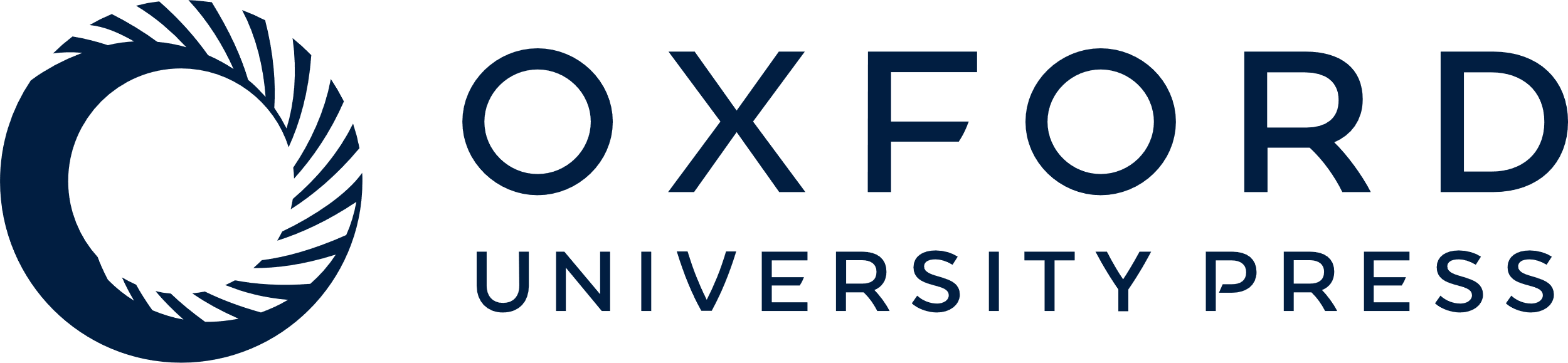 [Speaker Notes: Figure 1 Development of the COREQ Checklist. *References [26, 27], †References [6, 28–32], ‡Author and reviewer guidelines provided by BMJ, JAMA, Lancet, Annals of Internal Medicine, NEJM.


Unless provided in the caption above, the following copyright applies to the content of this slide: © The Author 2007. Published by Oxford University Press on behalf of International Society for Quality in Health Care; all rights reserved]